Конкурс лучших муниципальных практик и инициатив социально-экономического развития
 в муниципальных образованиях на территориях присутствия Госкорпорации «Росатом» 
в 2023 году
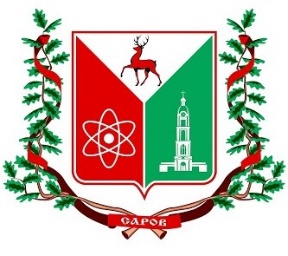 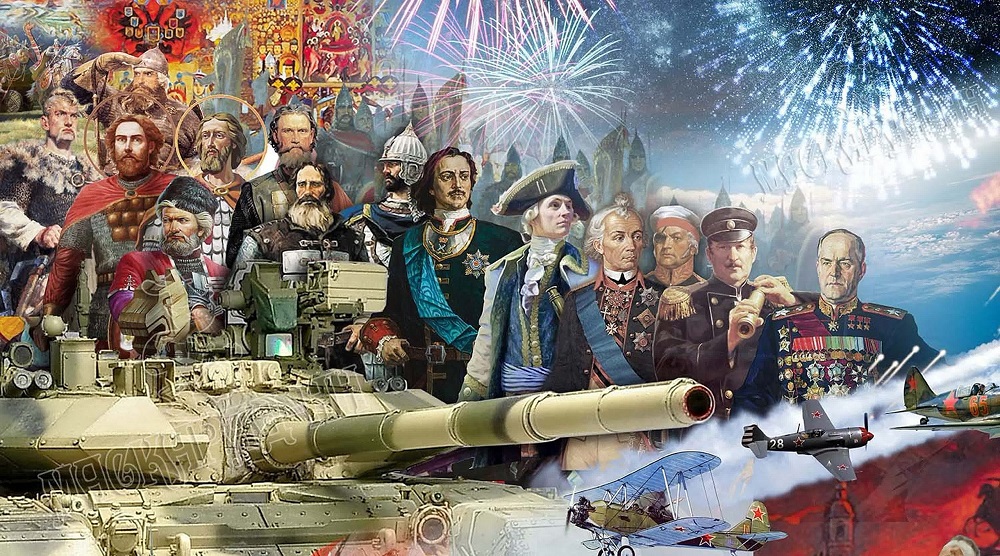 С русским воином через века
проект в поддержку  
духовно-патриотического воспитания детей
г. Саров Нижегородской области,
Муниципальное казённое учреждение культуры «Центральная городская детская библиотека имени Александра Сергеевича Пушкина»
Актуальность и своевременность практики
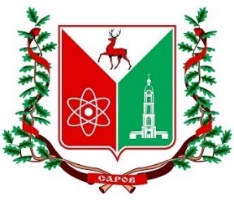 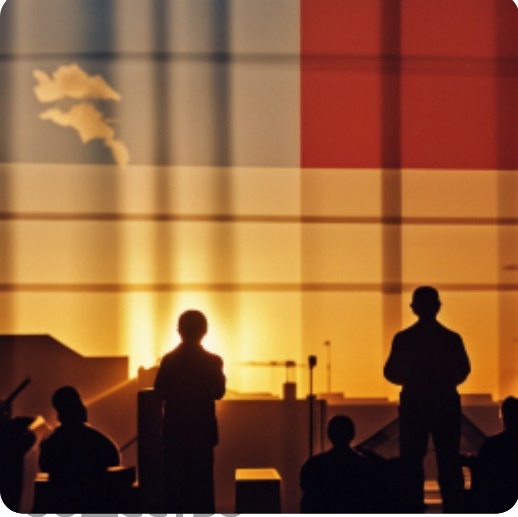 Указ Президента от 09.11.22 № 809 "Об утверждении Основ государственной политики по сохранению и укреплению традиционных российских духовно-нравственных ценностей".
Реализация муниципальной программы «Культура города Сарова Нижегородской области» от 31.10.2014 N 4469 (в редакции постановления Администрации города Сарова от 30.03.2022 № 767)
Социальный запрос горожан
Цели практики:
1
2
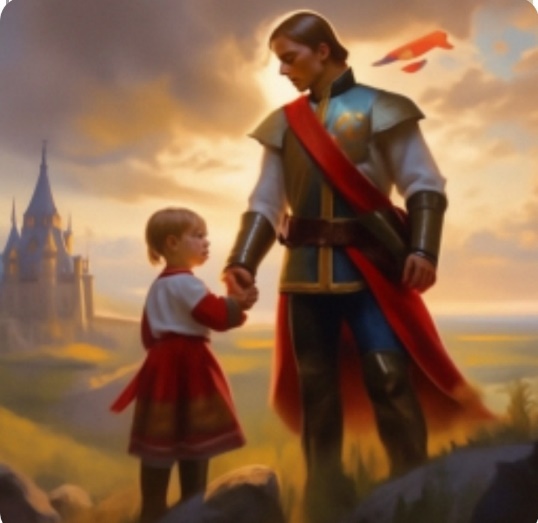 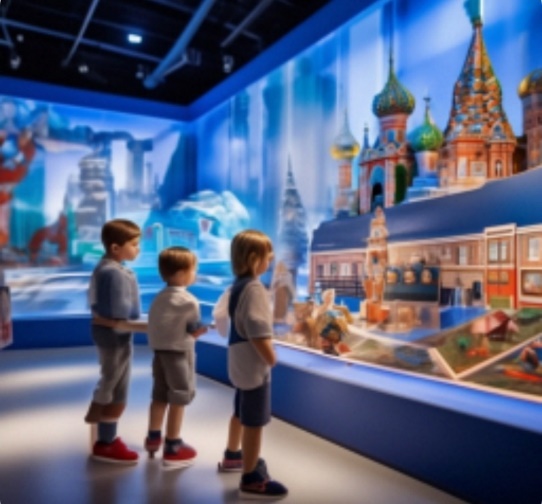 Приобщение детей Сарова к православным традициям русского воинства
Создание виртуальной мемориальной экспозиции, посвящённой русским воинам разных эпох
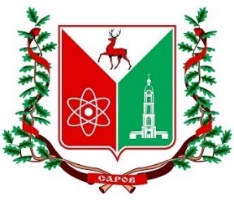 Задачи практики
2
1
3
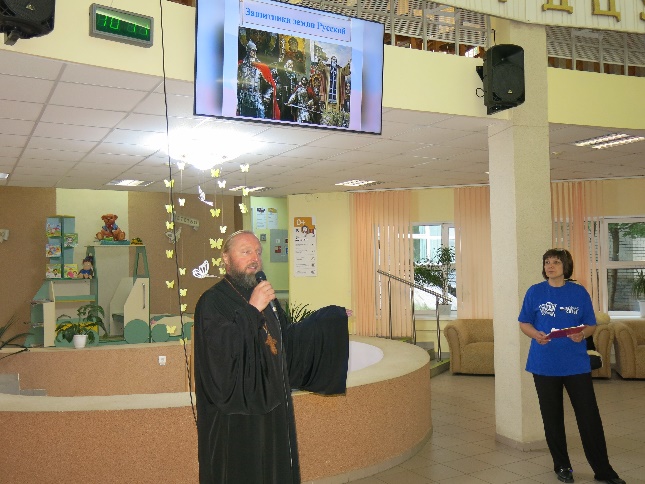 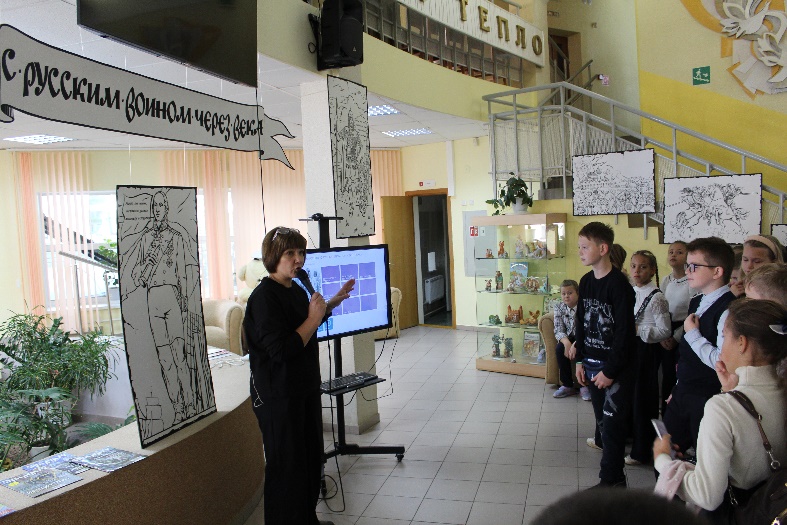 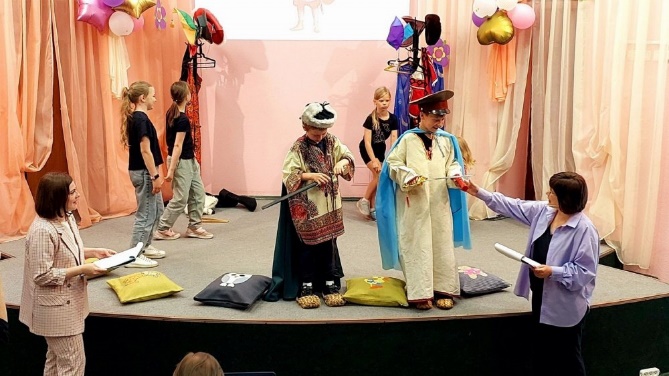 1
Создание библиотечного пространства, 
приобщающего к православным традициям русского воинства.
2
Вовлечение детей Сарова в поисковую и творческую деятельность, способствующую уважительному отношению к защитникам Отечества и воинскому долгу.
3
4
4
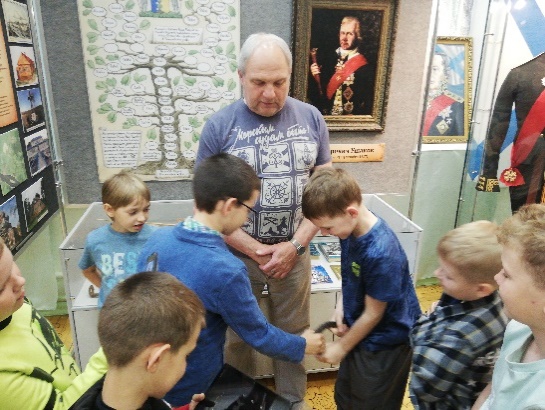 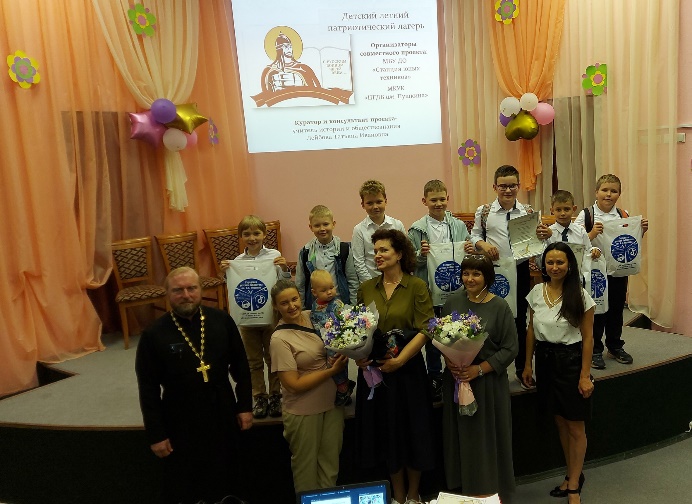 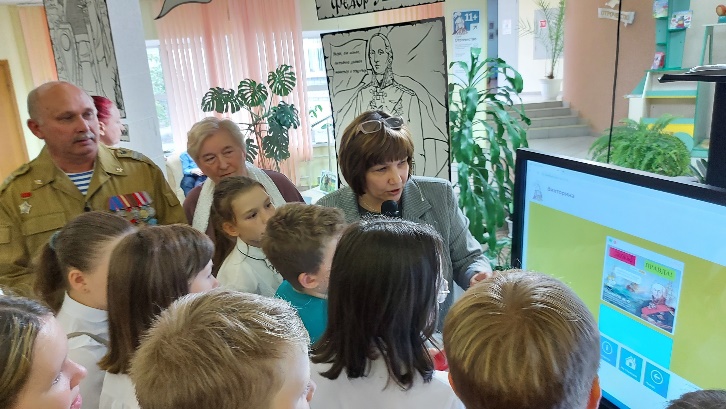 3
Объединение наставников культурных, спортивно-патриотических и православных организаций города в деле патриотического воспитания детей Сарова.
3
2
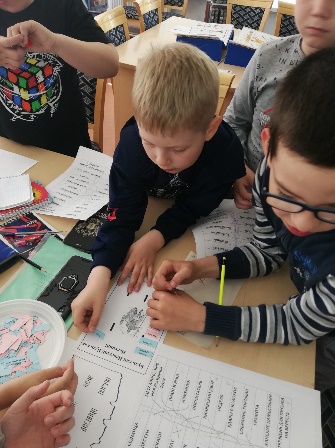 1
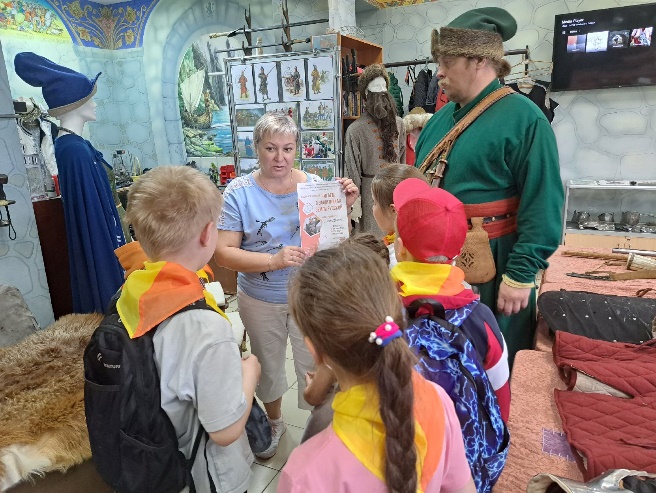 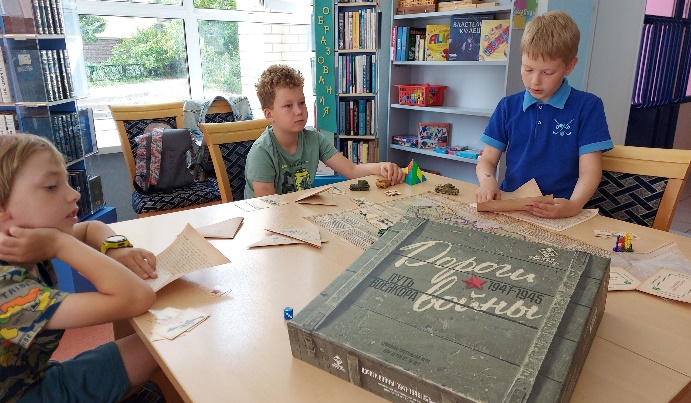 4
Повышение потенциала родителей, педагогов и воспитателей в деле духовно-патриотического воспитания детей.
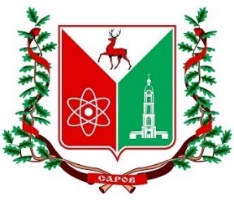 Количественные показатели проекта
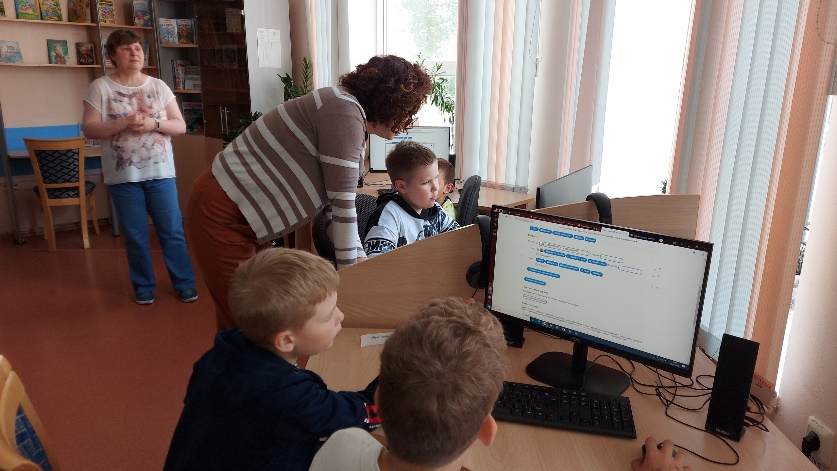 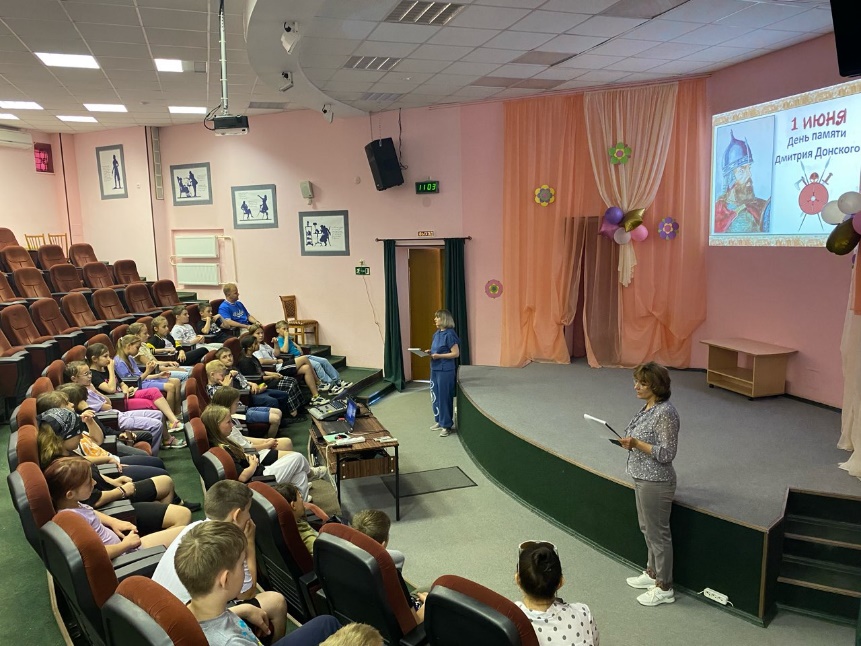 Работа детей над веб-продуктами
Час посвящения памяти Дмитрия Донского
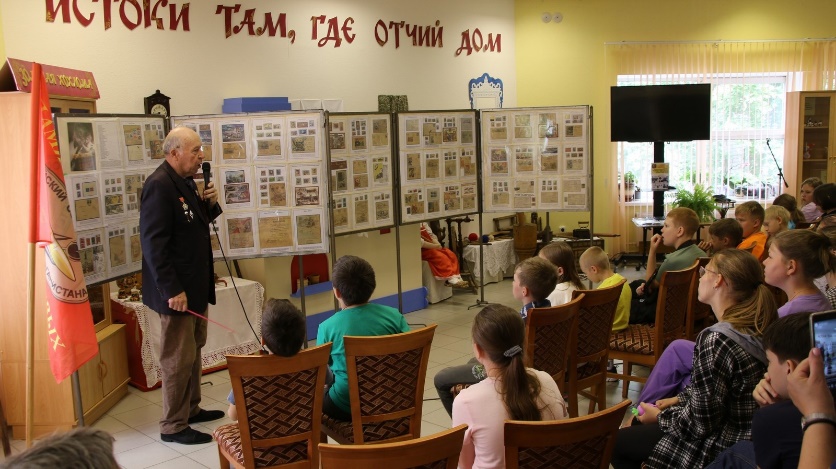 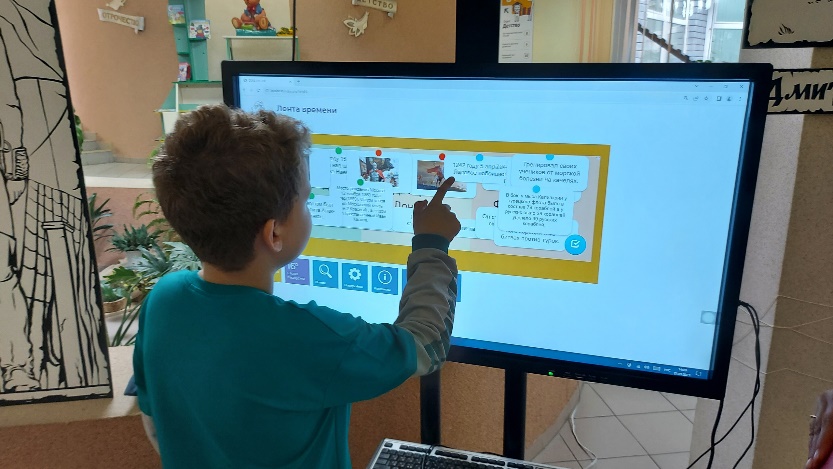 Дети знакомятся с веб-стендом 
в холле библиотеки
Встреча с Г.В.Пущиным
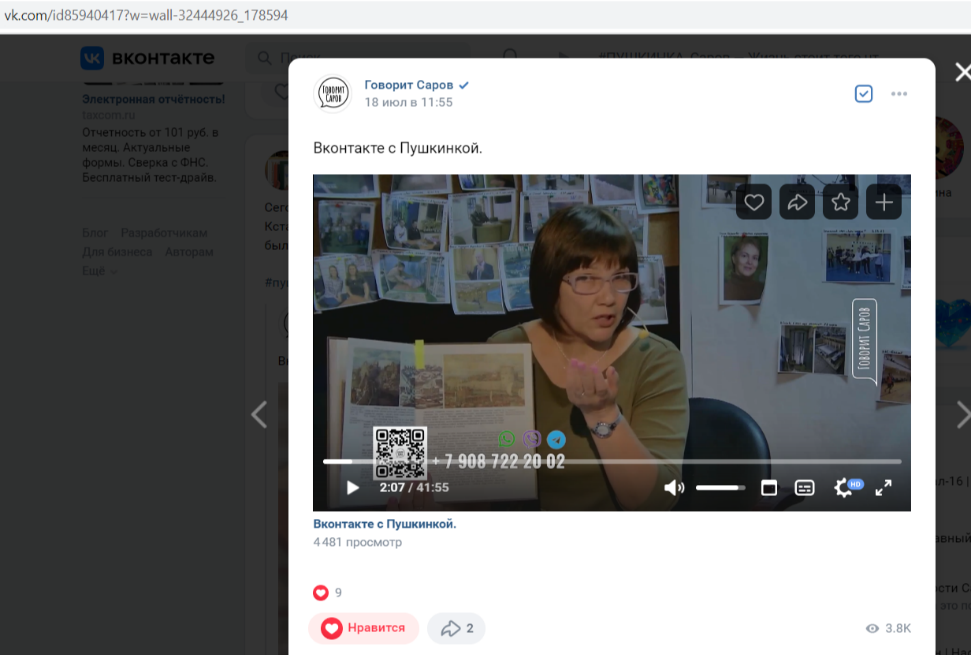 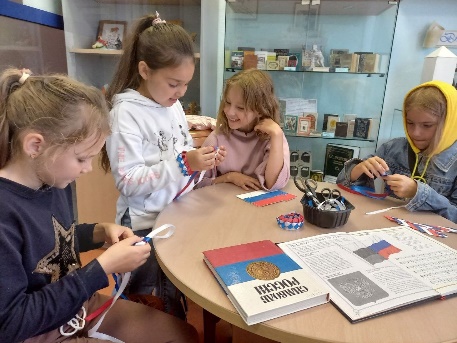 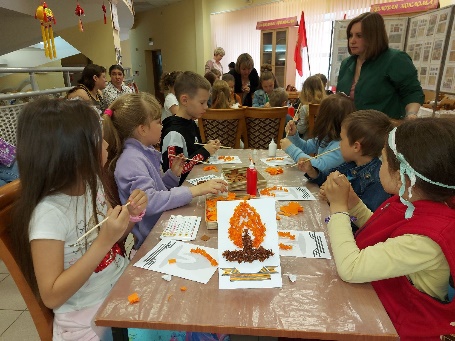 Творческий мастер-класс
Творческий мастер-класс
Скрин эфира подкаста о Ф.Ушакове
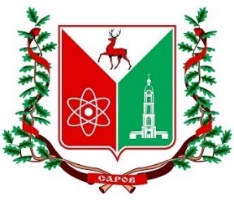 Лидер практики
Инициатор и руководитель проекта, 
заместитель директора МКУК «ЦГДБ им. А. С. Пушкина» г. Сарова
Татьяна Михайловна Плохотник
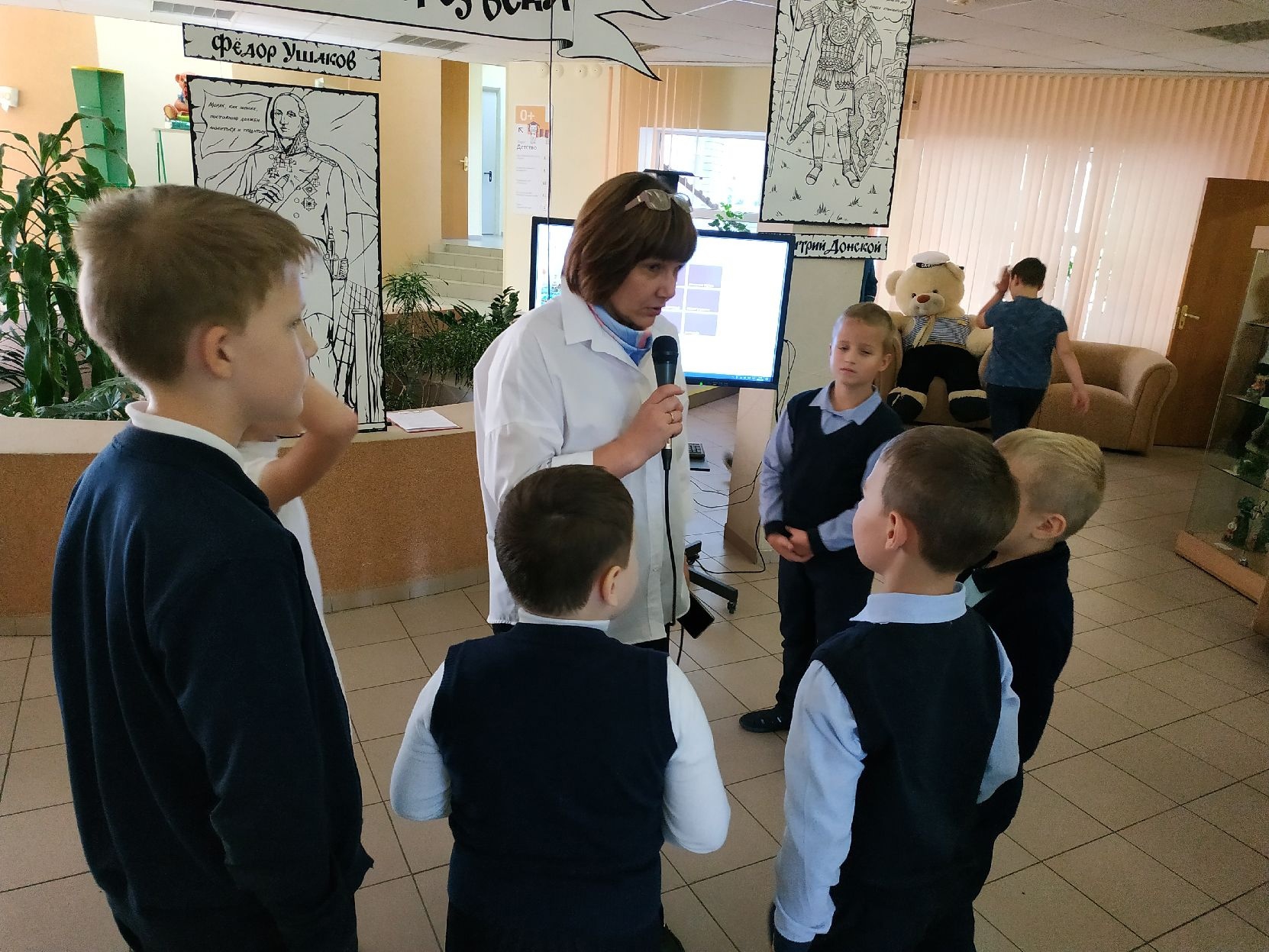 Внедрила ряд инновационных форм работы, среди которых: библиотечные радиостранички (проект в городским радио), дискуссионный видеосалон, библиосумерки, семейные субботы, городские дня чтения вслух, подкасты. 
С 2009 года Татьяна Михайловна успешно развивает проектную деятельность учреждения. Ряд её инициатив получили признание Российского библиотечного сообщества и стали краудсорсинговыми. С 2019 по 2023 год 5 разработанных Т.М.Плохотник проектов стали победителями грантовых конкурсов.
Имеет более 40 публикаций в профессиональной библиотечной прессе.
Отзывы горожан
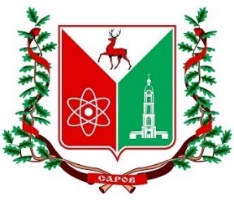 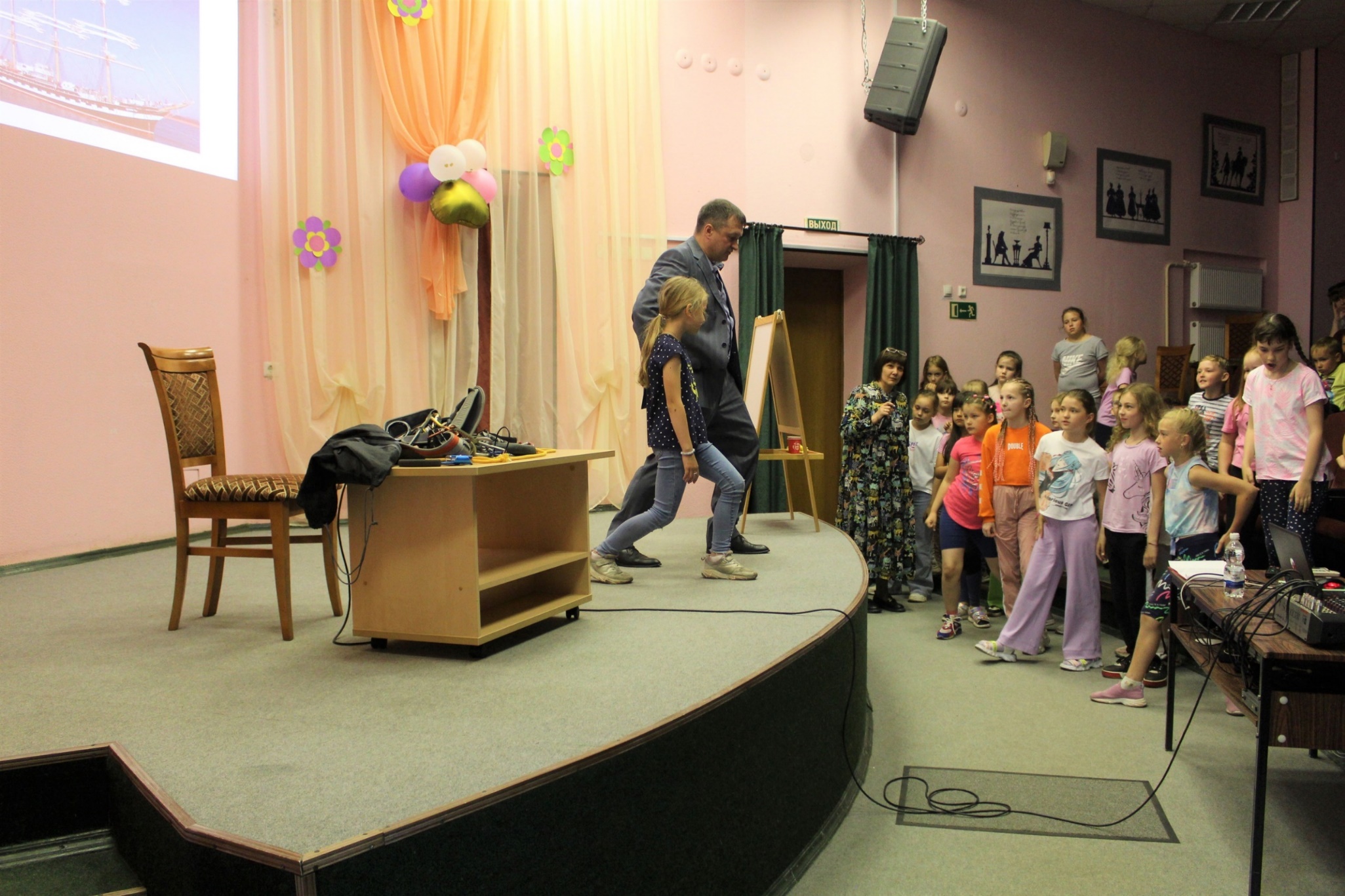 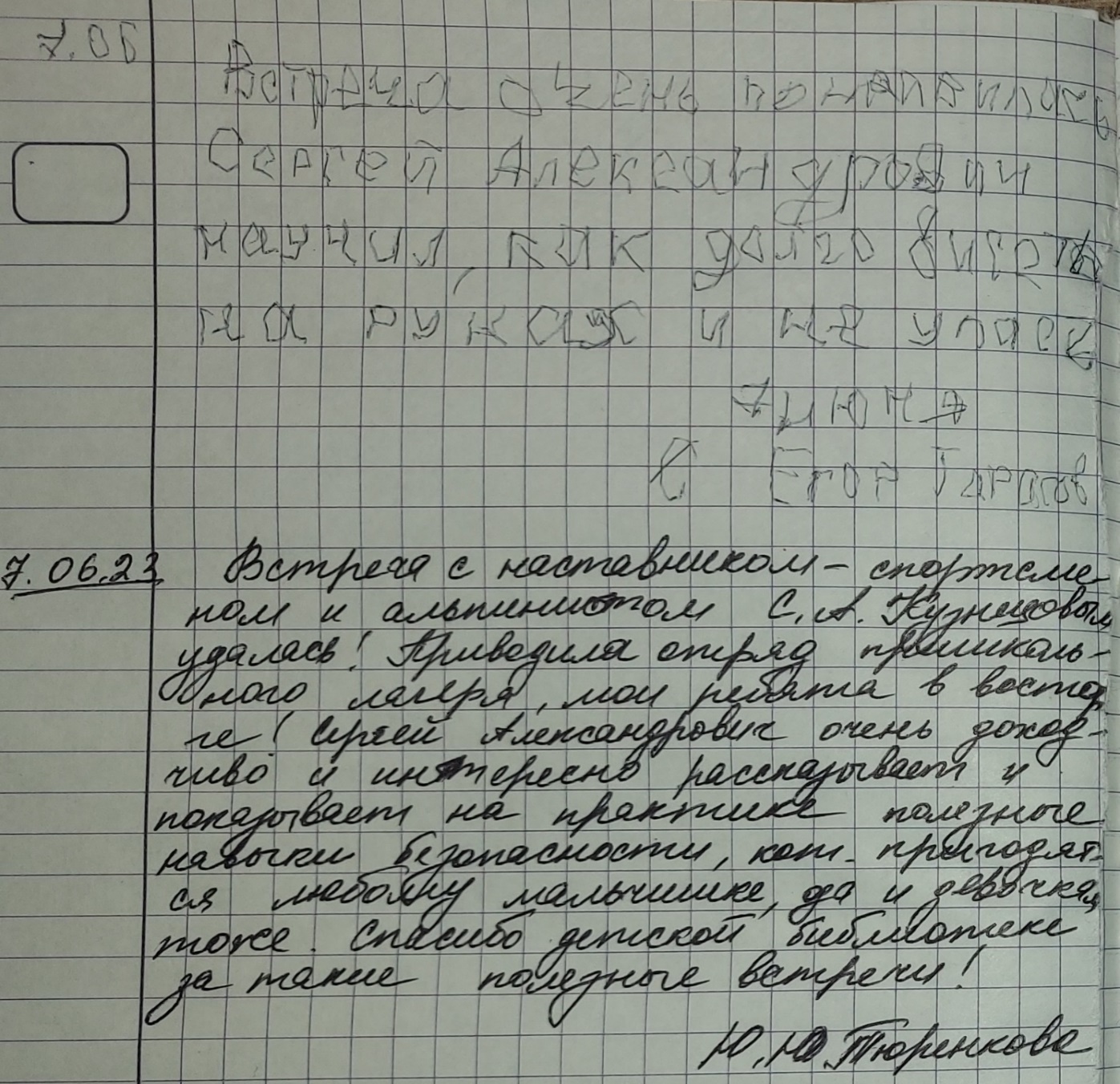 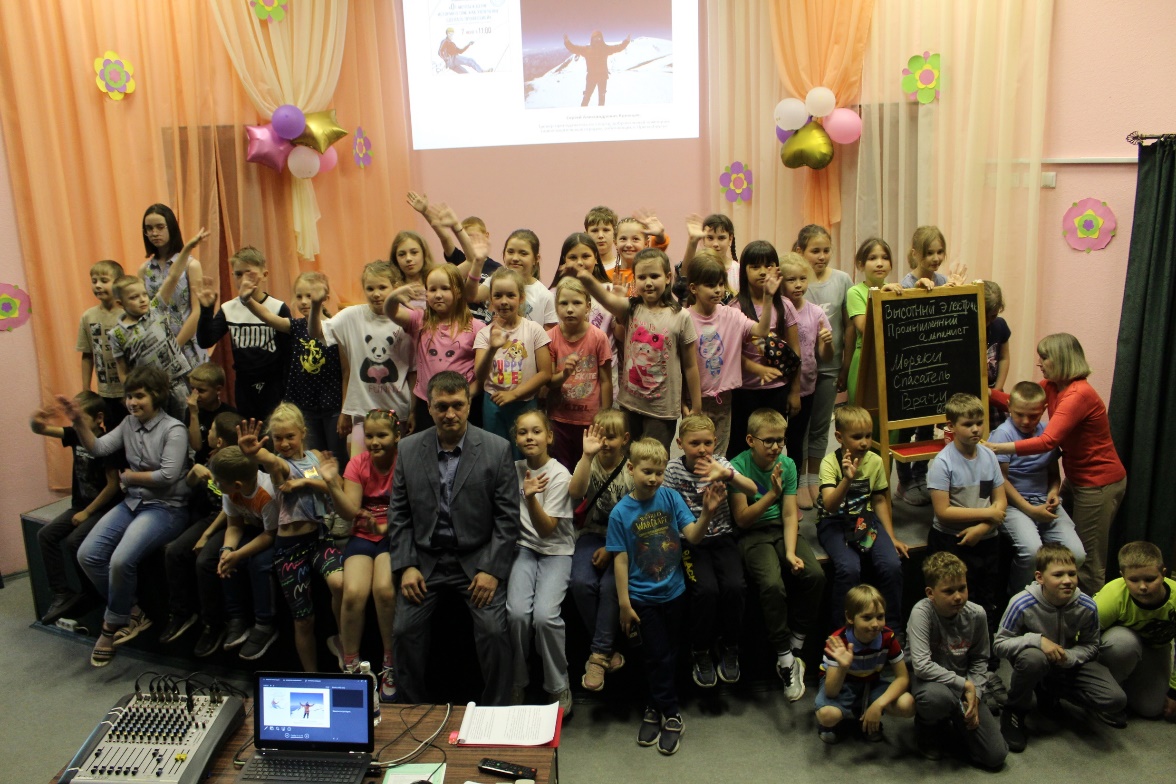 Отзывы горожан
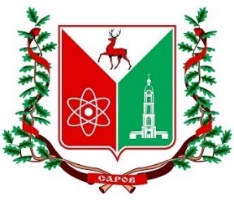 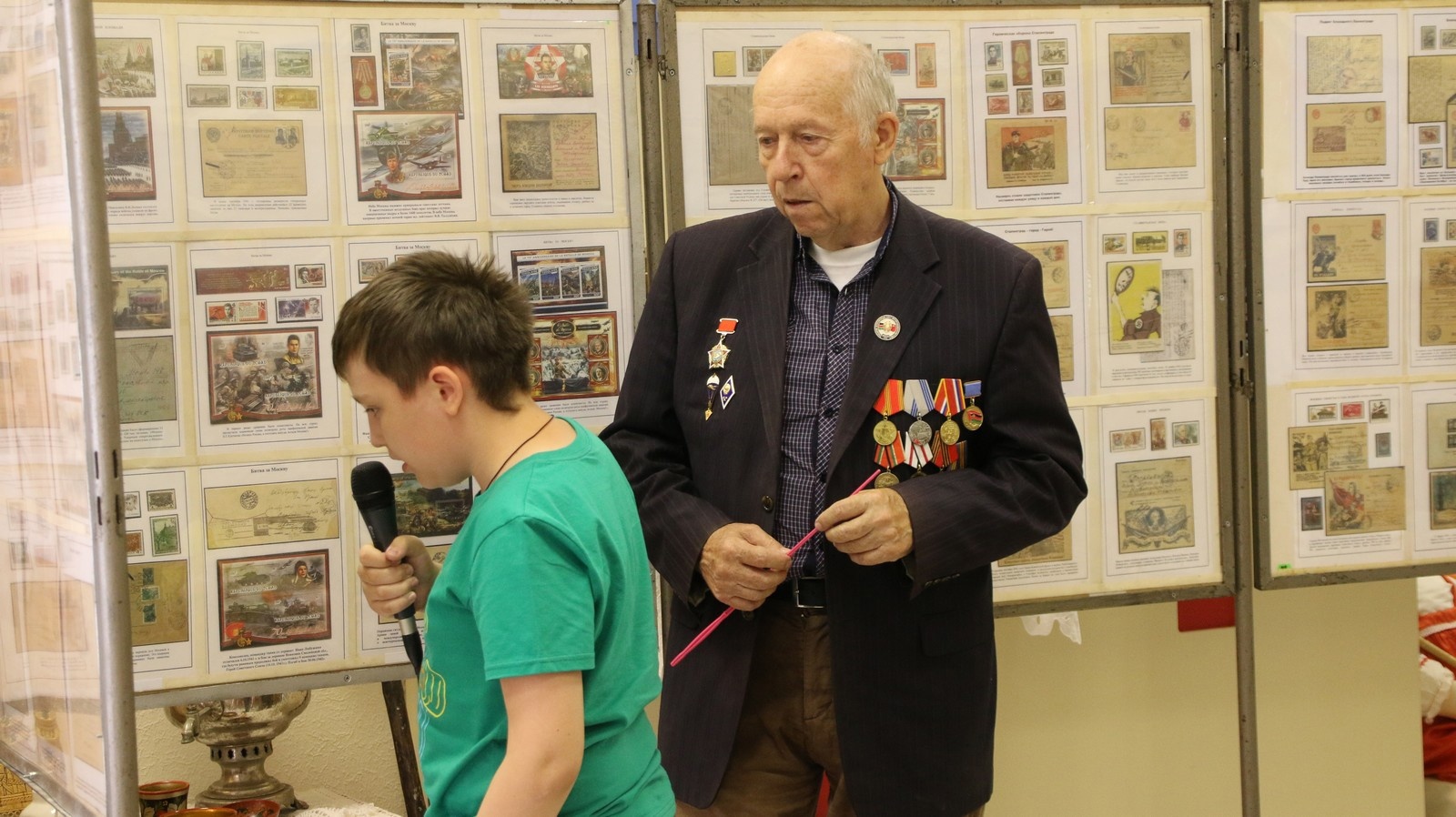 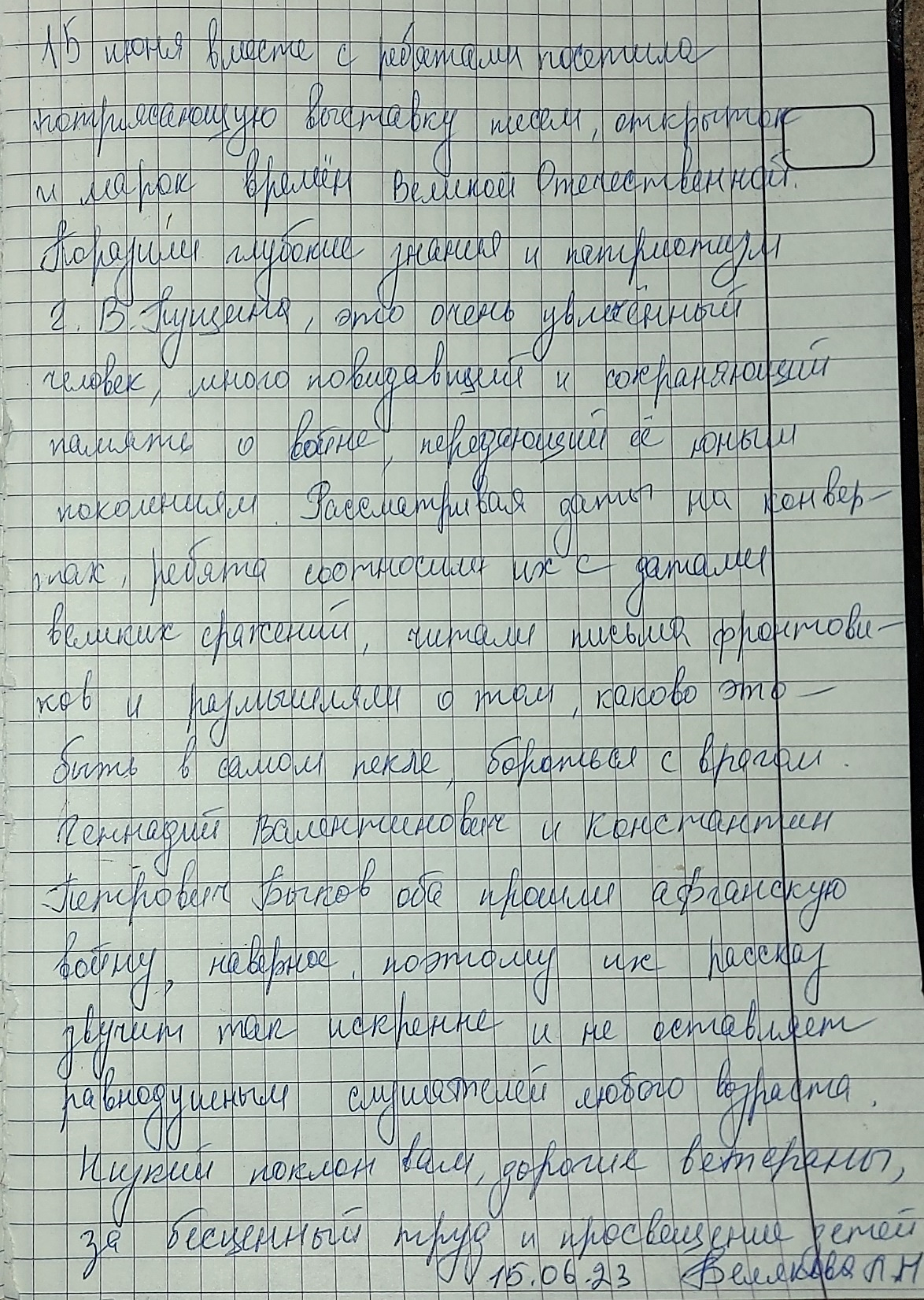 Отзывы горожан
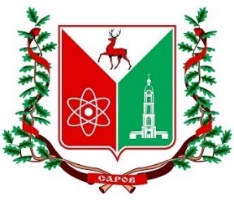 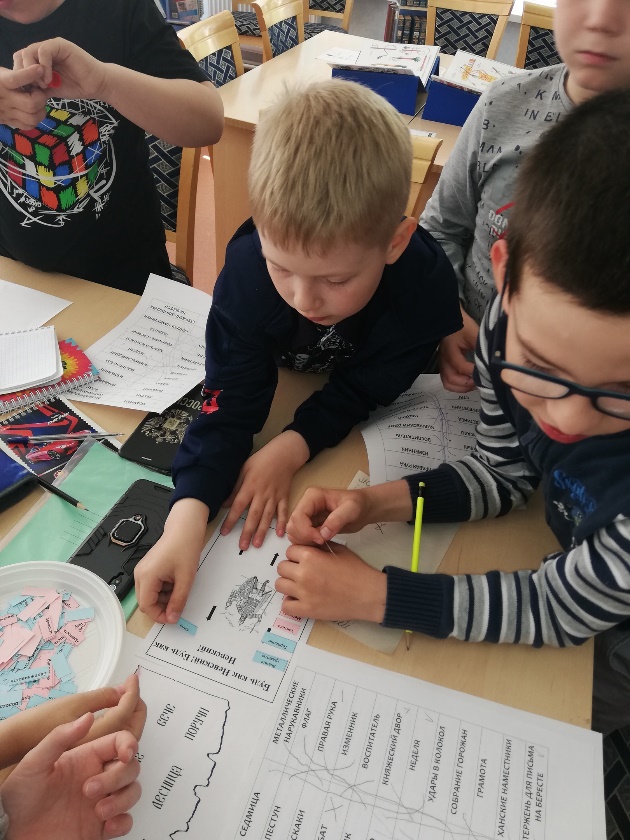 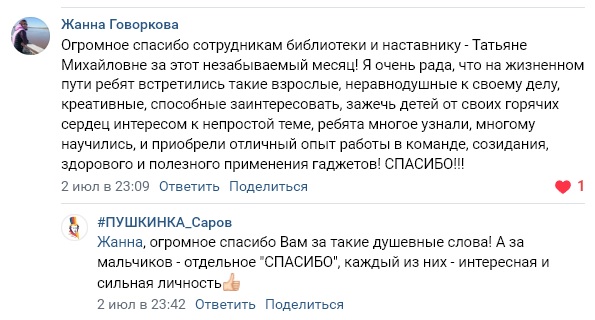 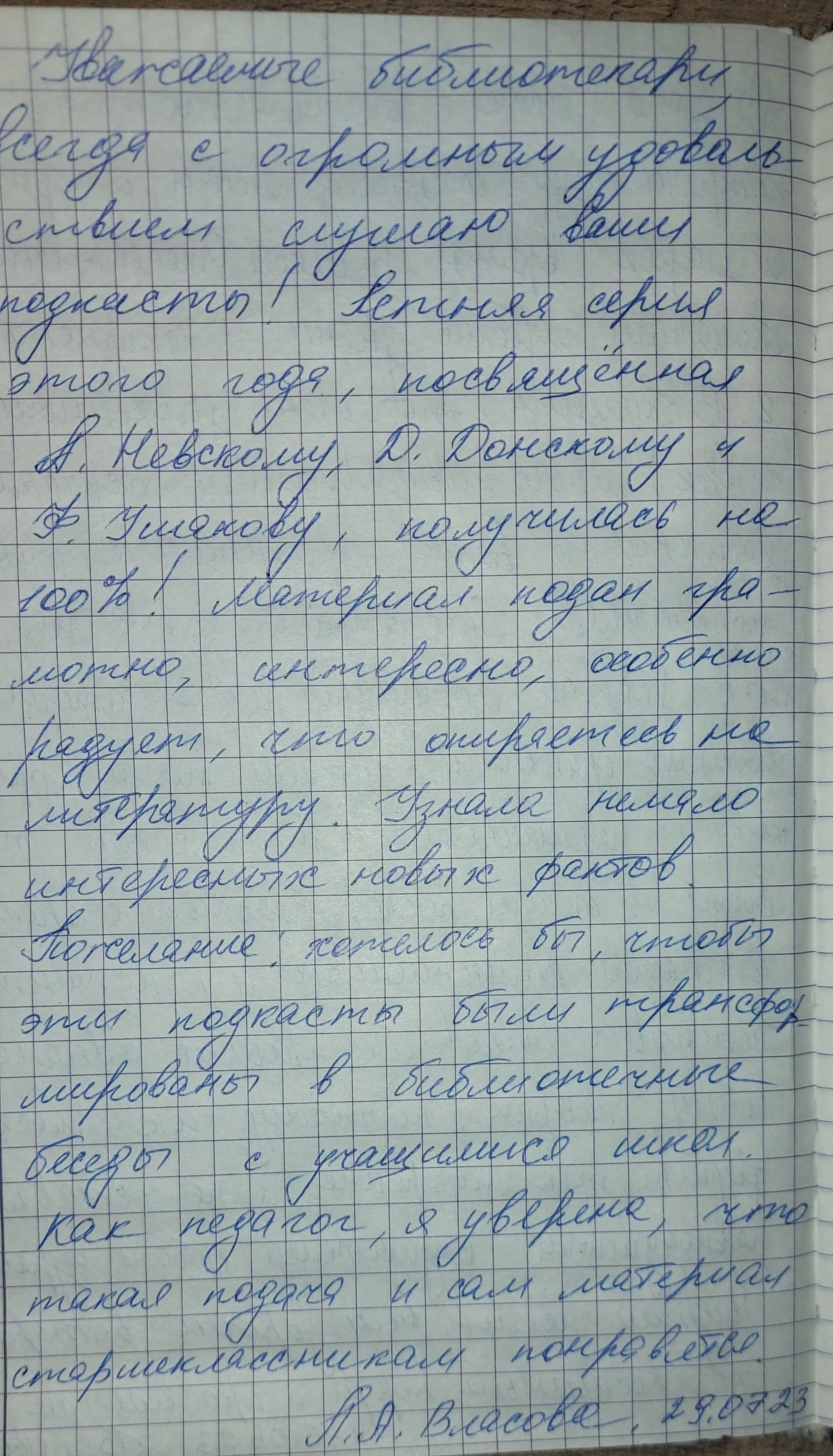 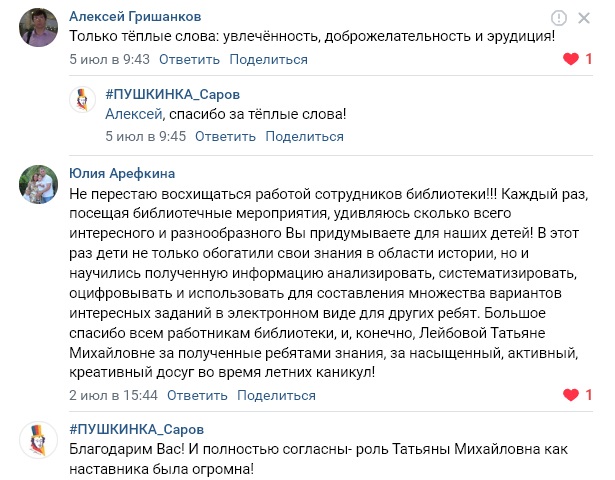 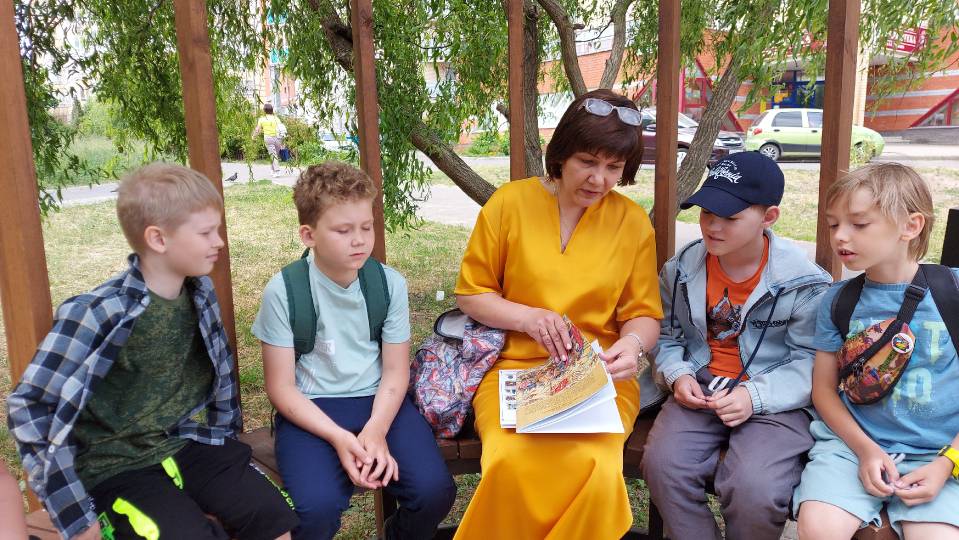 Продукт проекта: Виртуальный мемориальный стенд
«С РУССКИМ ВОИНОМ ЧЕРЕЗ ВЕКА»
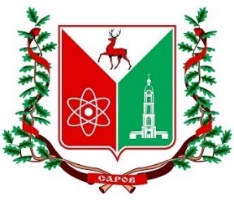 Рабочие моменты: создание web-продуктов
 для виртуального стенда
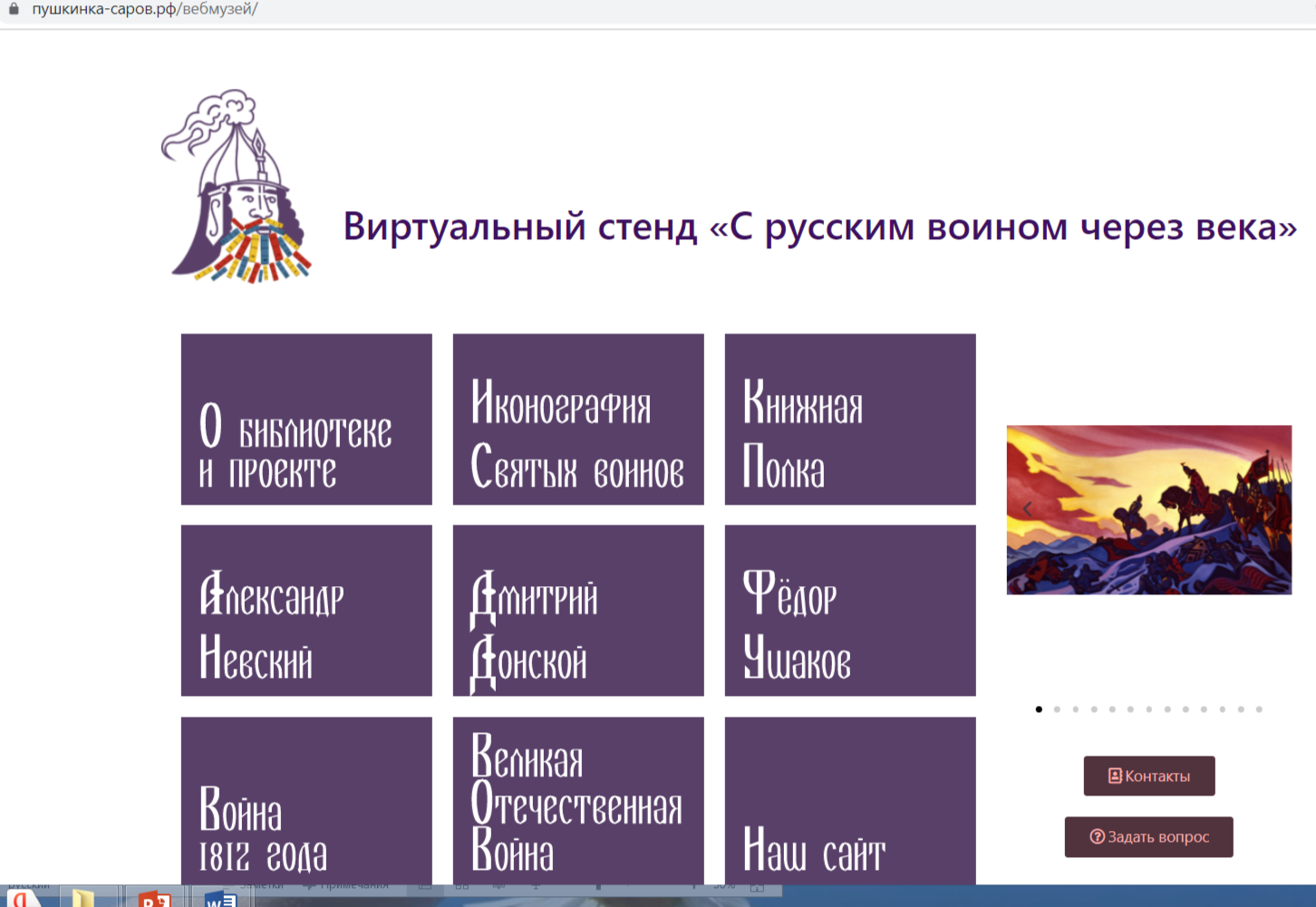 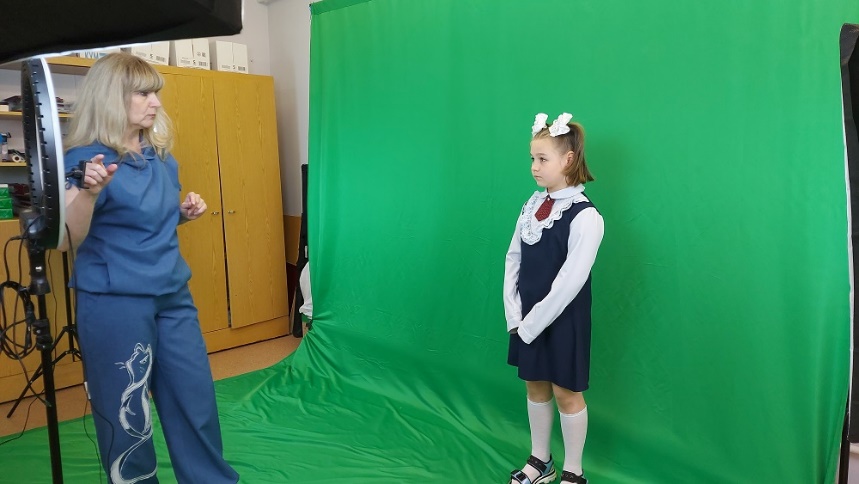 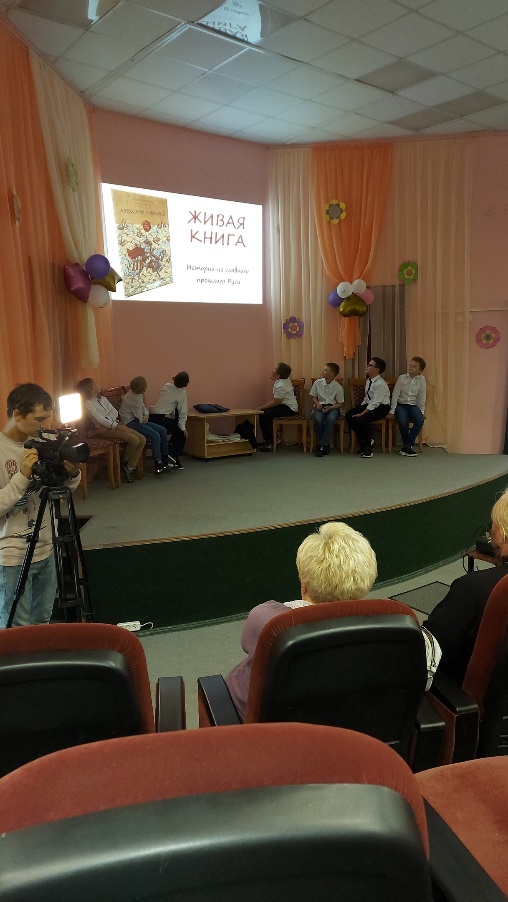 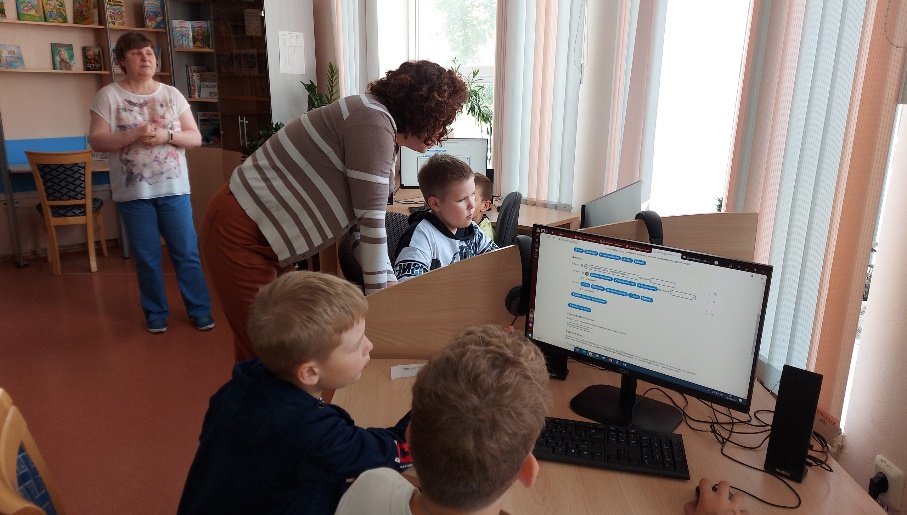 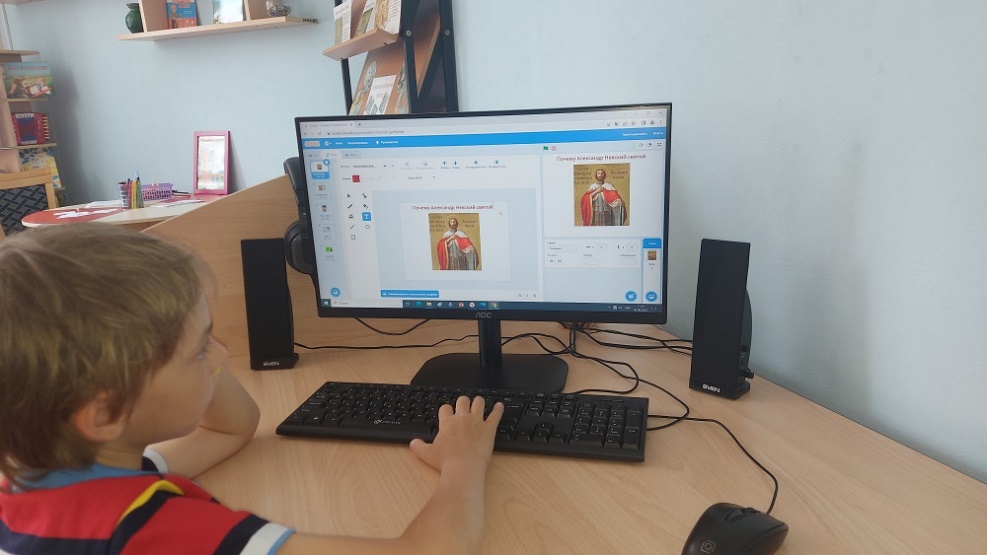